Сложные предложения
Синтаксис и пунктуация
Схемы сложных предложений
, и                 . –сложносочинённое

                       ;                    . – бессоюзное

                       , где (     ). - сложноподчинённое
    *в СПП одна часть главная, другая (-ие) придаточные (подчинённые)
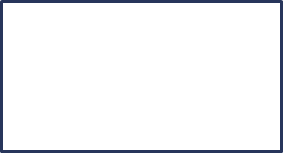 Типы сложных предложений
Сложносочинённые (части предложения делят сочинительные союзы: и, или (иль), либо, а, но, да=но, да=и, зато, однако, как…так и, то…то)
# Хорошо сегодня на улице, и на душе легко. Учитель сделал ученику замечание, но он продолжал играть в телефон на уроке, а другие ребята работали в полную силу.
Типы сложных предложений
Бессоюзные (части предложения разделены знаками препинания      
                                                      которые можно заменить союзными словами так как, а именно и др.)
# Она проникала всюду, даже в плотно запертые комнаты, покрывала серым слоем белый лист бумаги и страницы книг; хрустела на зубах; воспаляла глаза и горло.
,
;
-
:
Типы сложных предложений
Сложноподчинённые (между частями предложения стоят подчинительные союзы и союзные слова: что, чтобы, если, когда, который, где, как, словно, точно потому что и др.)
# Иван Фёдорович собрал будку, которую купил для своей собаки Алладина.
Виды сложноподчинённых предложений
Виды сложноподчинённых предложений
Виды сложноподчинённых предложений
Виды сложноподчинённых предложений
Виды сложноподчинённых предложений
Виды сложноподчинённых предложений
Сложные предложения с различными видами связи
В зависимости от разных сочетаний видов связи в таких сложных предложениях выделяются следующие группы:
сочинение + подчинение;
сочинение + бессоюзная связь;
подчинение + бессоюзная связь;
сочинение + подчинение + бессоюзная связь.
Сложные предложения с различными видами связи
Сочинение+подчинение
# Мама помыла посуду, и Настя прибралась в комнате, чтобы встретить бабушку в уюте и тепле.
Сочинение+бессоюзная связь
# Собирались тучи, и где-то вдалеке гремел гром: надвигалась буря.
Сложные предложения с различными видами связи
Подчинение+бессоюзная связь
# Чтобы мы хорошо ориентировались, в лесу повесили указатели: поход удался.
Сочинение+подчинение+бессоюзная связь
# Ягоды краснеют, и птицы поют, чтобы веселее было – хорошо в лесу.